NON INVASIVE TRANSVERSE BEAM PROFILE MONITORS
Charlotte Roose
AD and ICS Retreat mtg 2014
11 December 2014
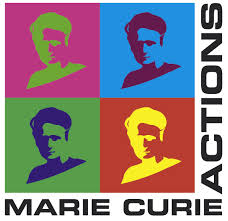 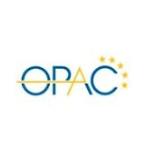 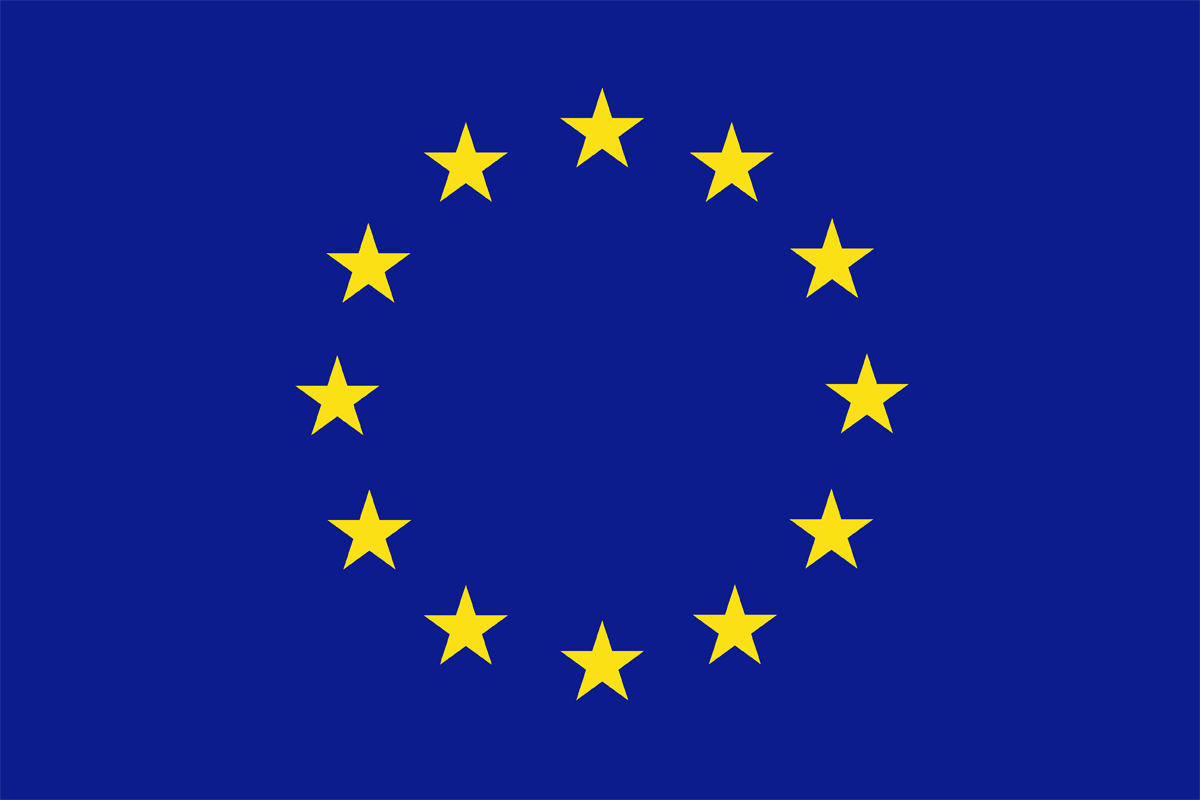 PROJECT
Transverse Beam Profile Monitor of a High Intensity Beam
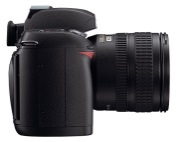 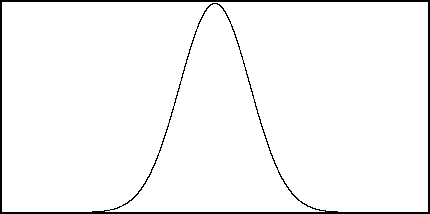 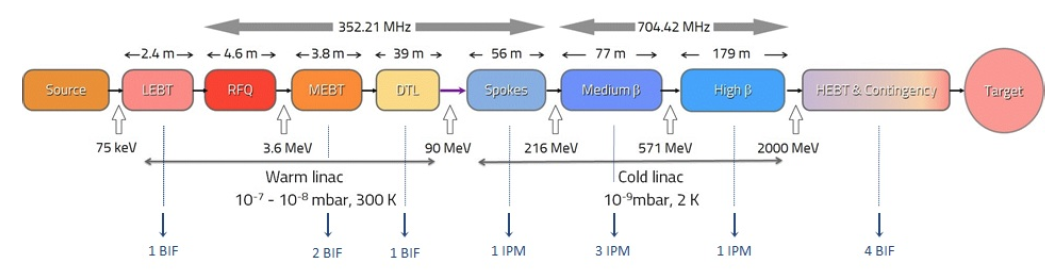 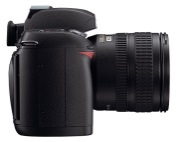 Non Invasive Methods using the interaction between the beam and the residual gas
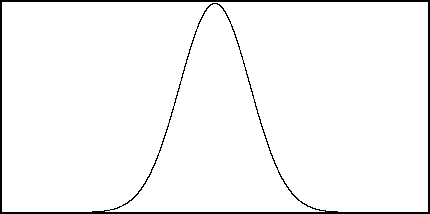 Composed of H2 (65-80%) the rest being a mixture of CO, CO2, CH4, Ar and H20
11 DEC 2014
AD and ICS Retreat mtg 2014
2
PROJECT
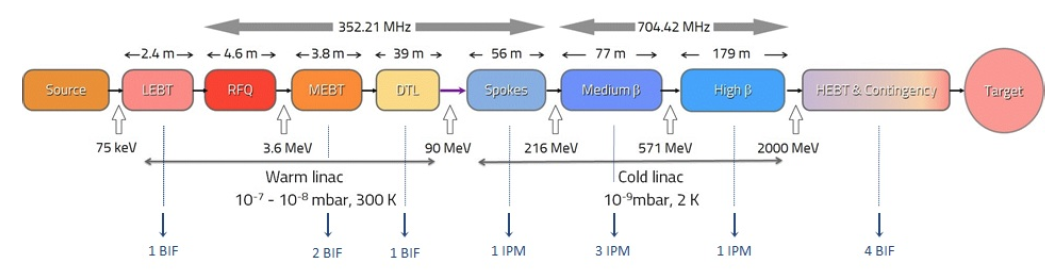 Beam Induced Fluorescence monitor
Ionisation Profile Monitor
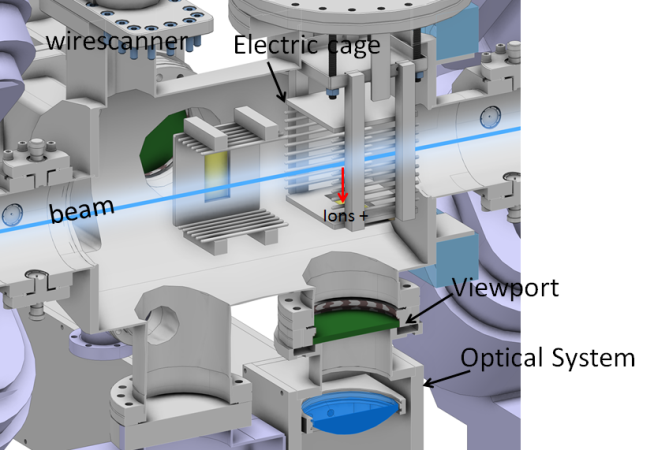 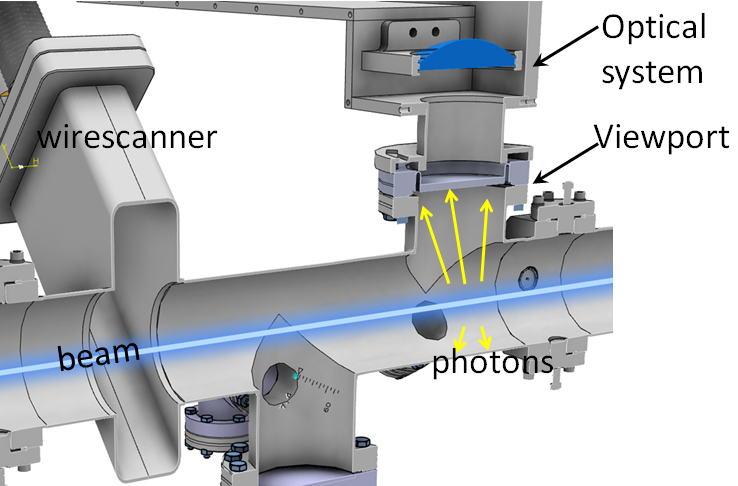 11 DEC 2014
AD and ICS Retreat mtg 2014
3
BEAM INDUCED FLUORESCENCE MONITOR
H2 wavelength spectrum
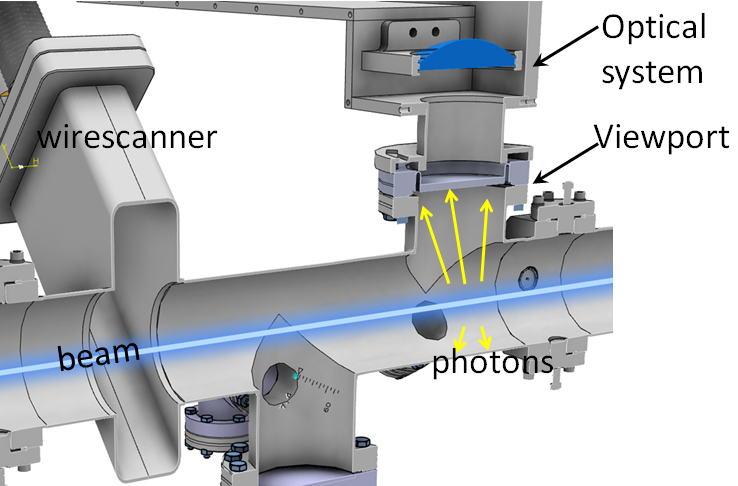 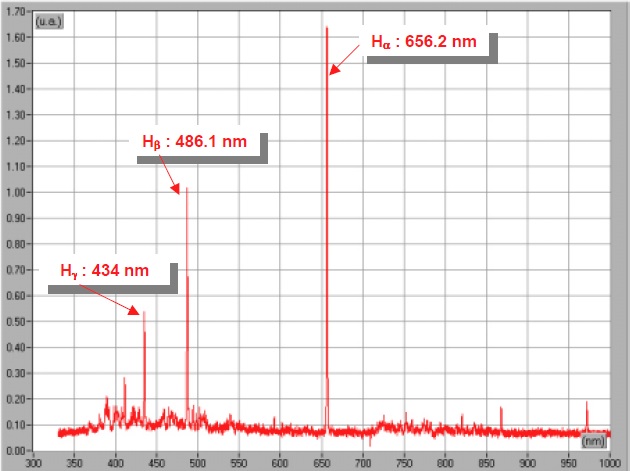 [1]
Space avalaible 10 cm
10-7 – 10-8 mbar
300 K
Energy: from 75 keV to 90 MeV and 2 GeV
Spectrum analysis of a residual gas composed of 98% of H2 interacting with a 95 keV proton beam
[1] B. Pottin ’Etude d’un profileur optique de faisceaux intenses de protons par absorption laser’, PhD diss, Université Paris Sud, France, 2013
11 DEC 2014
AD and ICS Retreat mtg 2014
4
BEAM INDUCED FLUORESCENCE MONITOR
Fluorescence Yield
Experiment at the COSY facility 
Energy at 45 MeV, 135 MeV, 500 MeV, 1 GeV and 2 GeV
 Around 1010 particles
H2 gas inject into the ring with a maximum pressure of        10-6 mbar
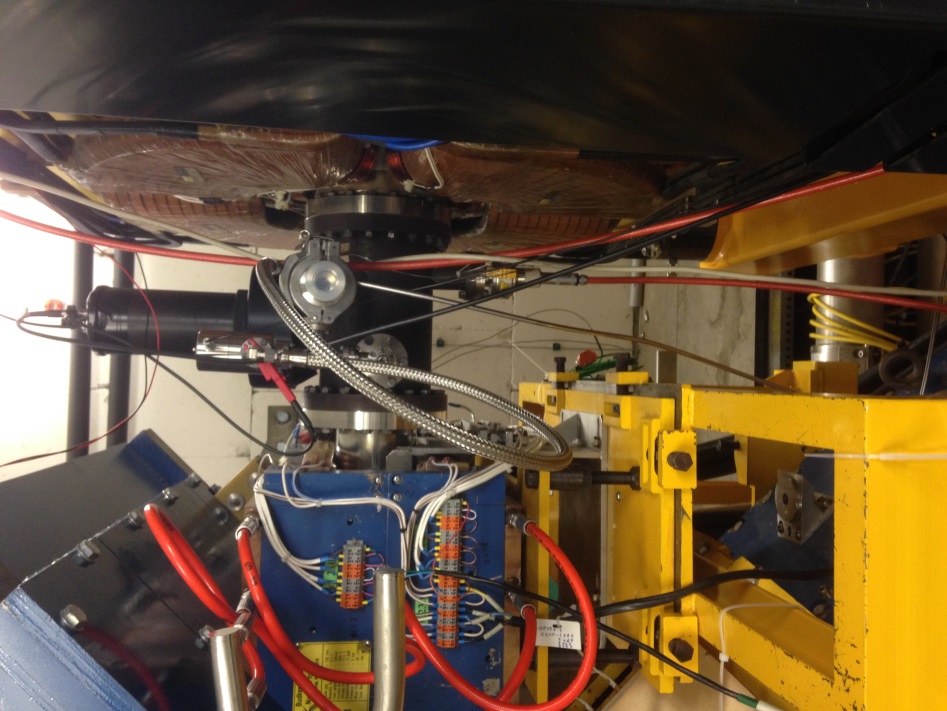 11 DEC 2014
AD and ICS Retreat mtg 2014
5
[Speaker Notes: COSY is a cooler synchrotron and storage ring for protons in the momentum range between 600 and 3700 MeV/c (corresponding to 175 and 2880 MeV). Protons with the desired energy are available for experiments with the circulating beam ("internal experiments") as well as for experiments with the extracted beam ("external experiments").]
BEAM INDUCED FLUORESCENCE MONITOR
Fluorescence Yield
Experiment at the COSY facility 
Mass spectrometer to check the gas composition evolution
Test with a filter to cut photons coming from N2 fluorescence
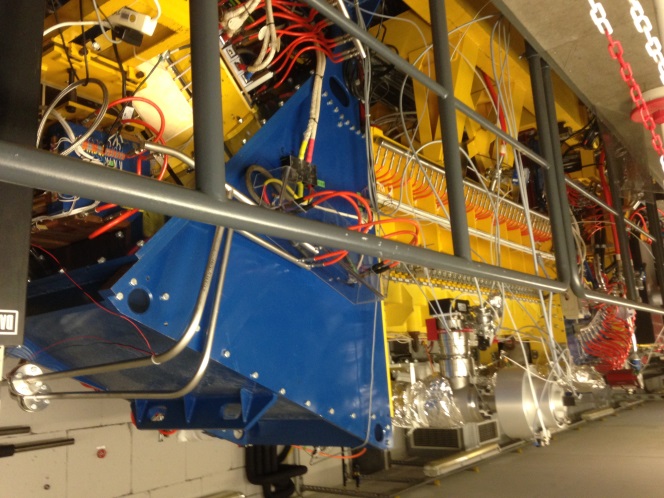 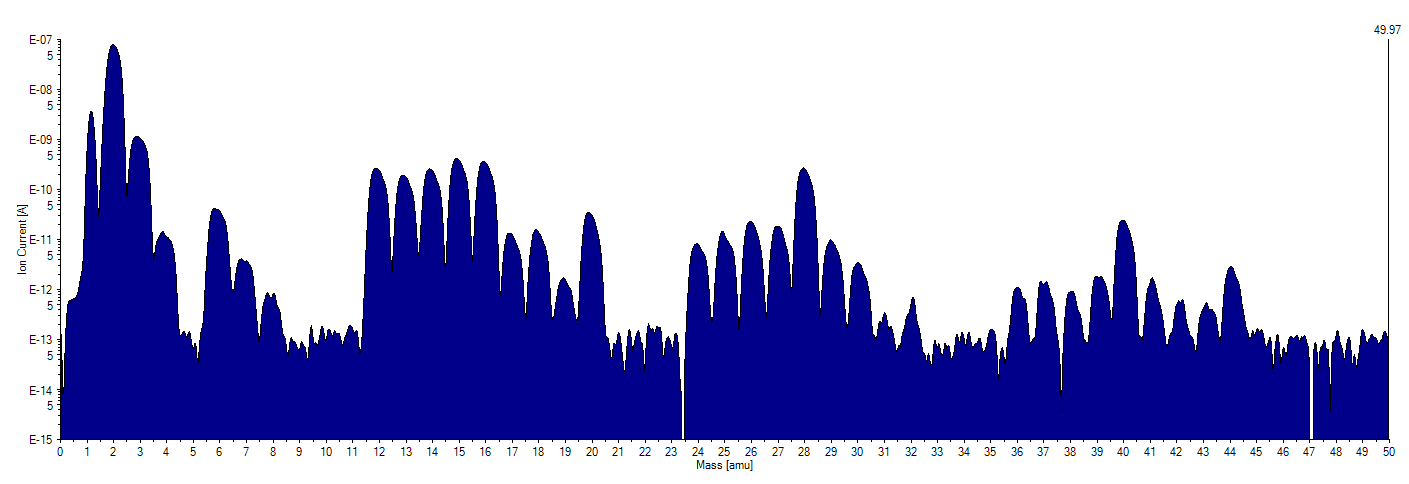 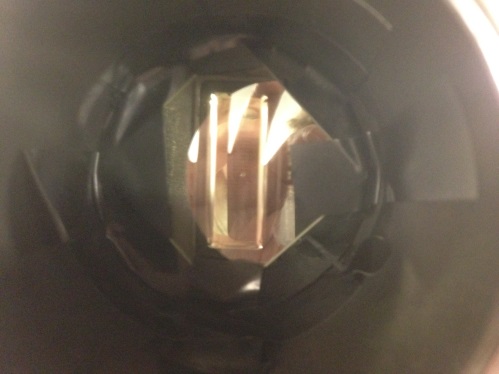  More in January
11 DEC 2014
AD and ICS Retreat mtg 2014
6
[Speaker Notes: COSY is a cooler synchrotron and storage ring for protons in the momentum range between 600 and 3700 MeV/c (corresponding to 175 and 2880 MeV). Protons with the desired energy are available for experiments with the circulating beam ("internal experiments") as well as for experiments with the extracted beam ("external experiments").]
IONISATION PROFILE MONITOR
Scintillator screen
P47 screen with a ITO layer
P47 screen with an Al layer 
YAG:Ce screen with a conductive layer 
CaF2:Eu screen with a conductive layer
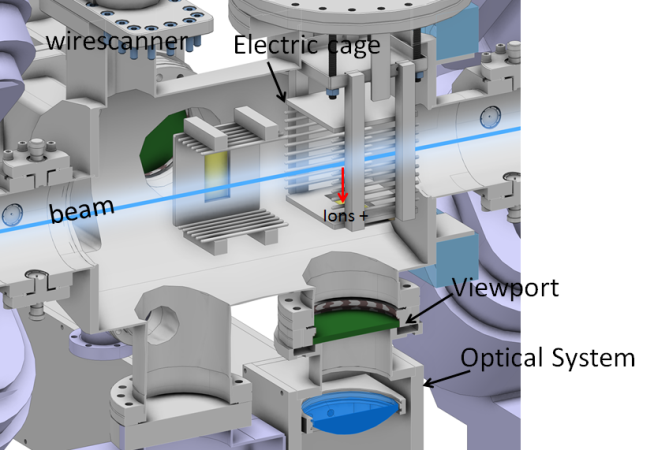 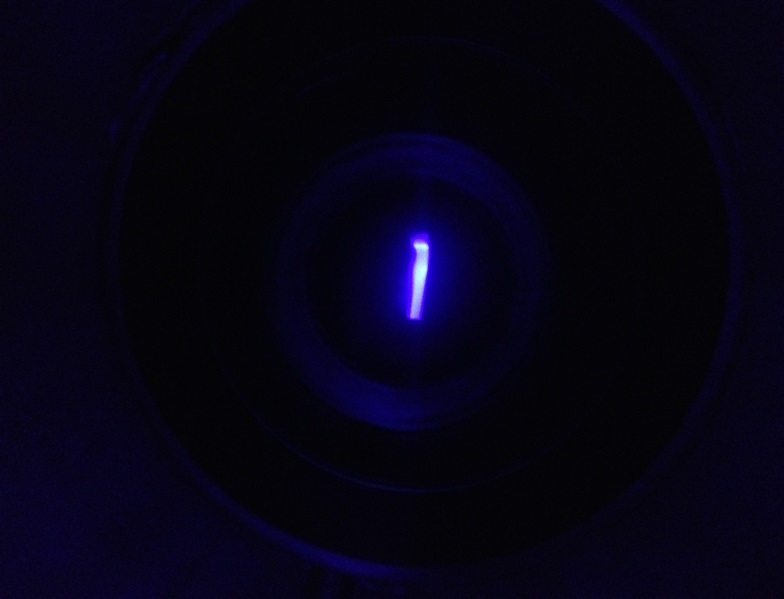 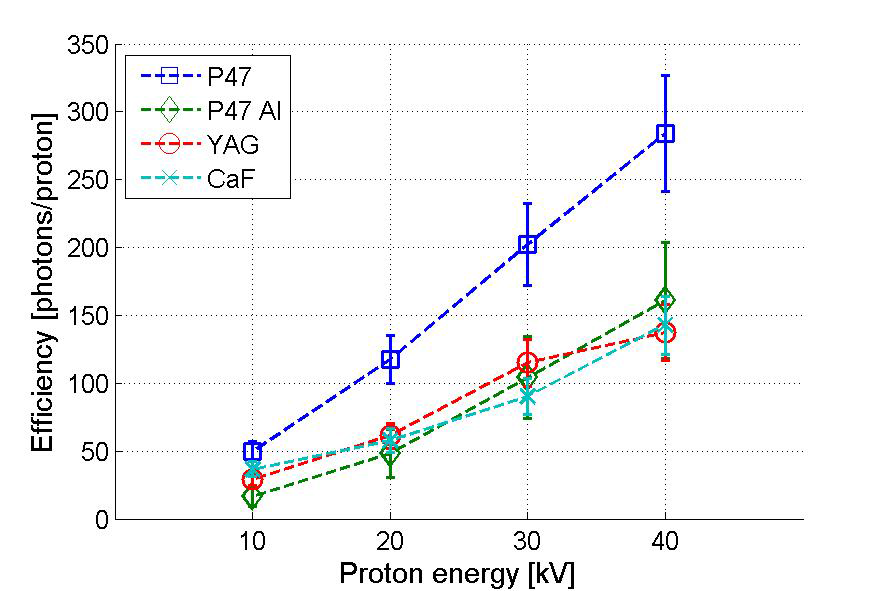 Space avalaible  327 cm and     359 cm 
10-9 mbar
2 K
Energy: from 90 MeV to 2 GeV
 Degradation ?
11 DEC 2014
AD and ICS Retreat mtg 2014
7
IONISATION PROFILE MONITOR
Space charge influence on the IPM Design
Dynamic electric field strength produced by a moving bunch was simulated with the use of the Particle-in-Cell solver of CST
MATLAB routine to track the H+ secondary ions moving in the total electric field
Preliminary results
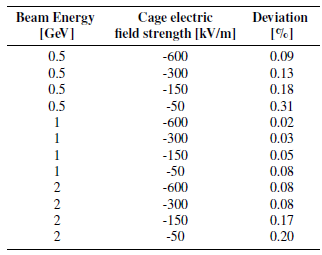 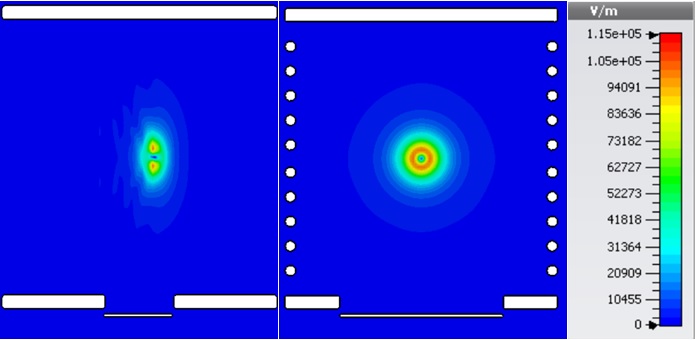 11 DEC 2014
AD and ICS Retreat mtg 2014
8
THANK YOU FOR YOUR ATTENTION
This project has received funding from the European Union’s Seventh Framework Programme for research, technological development and demonstration under grant agreement no 289485
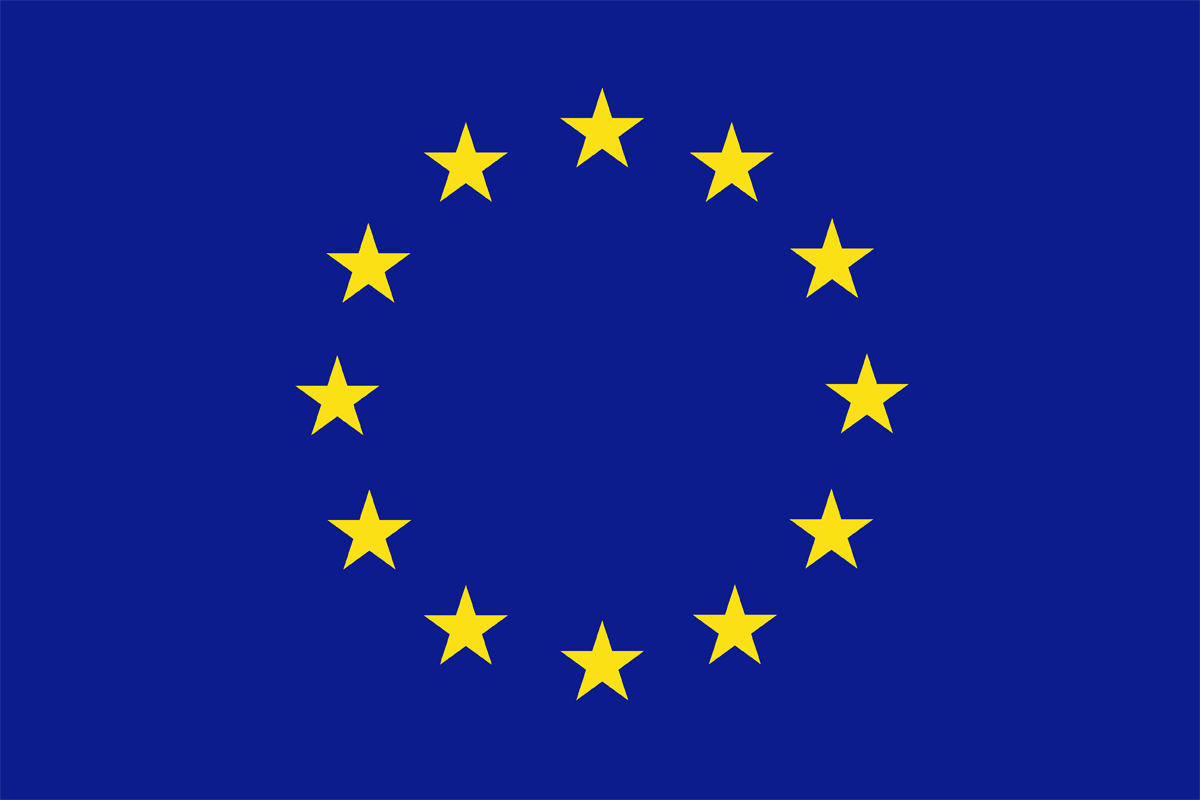 11 DEC 2014
AD and ICS Retreat mtg 2014
9